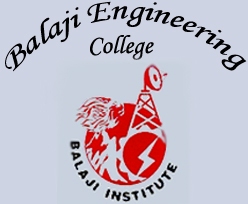 A C Circuits (3rd Rank)
Prepared By-                                                   Guided By-
BHIMANI VIVEK (131090109007)                           Mr. Mayank C Valani   
CHAUHAN CHIRAG (131090109008)
CHOPDA CHETAN (131090109009)
CHUDASAMA BHAVIK (131090109010)
DHARAVIYA ASHISH (131090109011)
JADAV VIRENDRA (131090109012)
Topics of chapter
Generation Of Alternating Voltages & currents :- Equations, Definitions, R.M.S. And Average Values.
Vector Representation :- Addition And Subtraction
Complex Algebra
Phasor Relations
A.C. Series And Parallel Circuits
Power And Power Factor
Circuit solution methods
Resonance
2
Generation Of Alternating Voltages
3
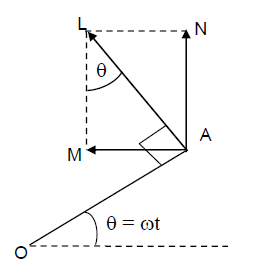 Coil Position
4
Average value
Periodic current Waveforms
5
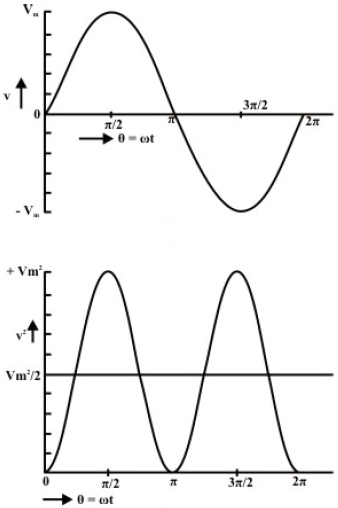 rms Sinusoidal voltage waveforms
6
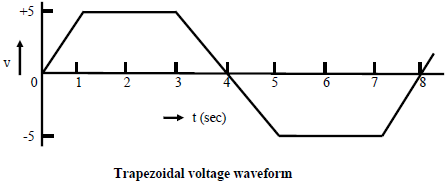 7
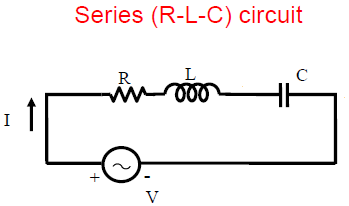 8
Three-phase AC circuits
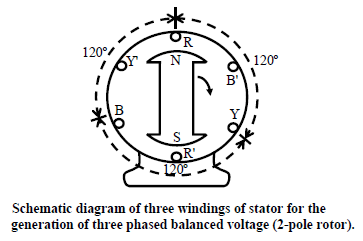 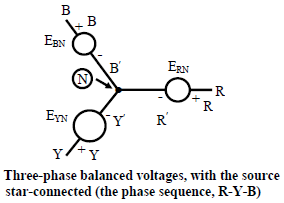 9
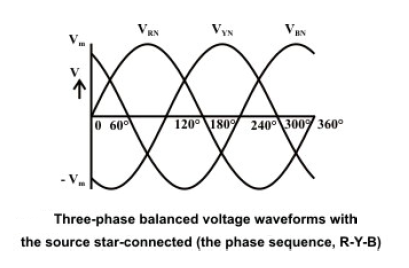 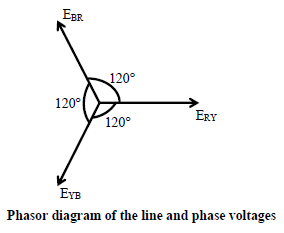 10
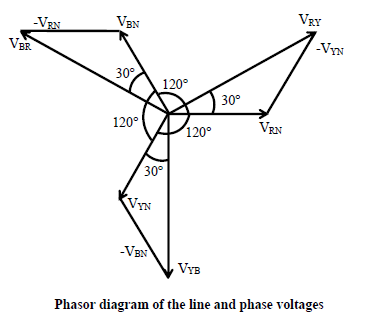 11
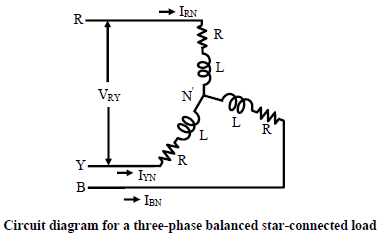 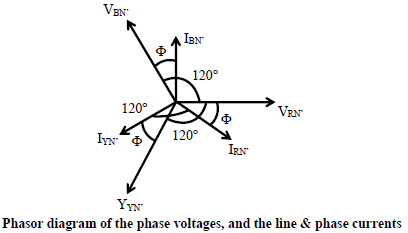 12
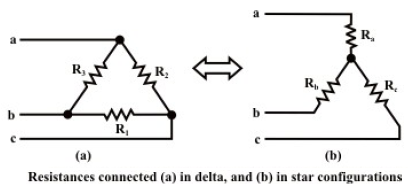 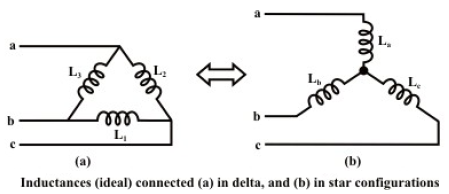 13
Thank You!!!!